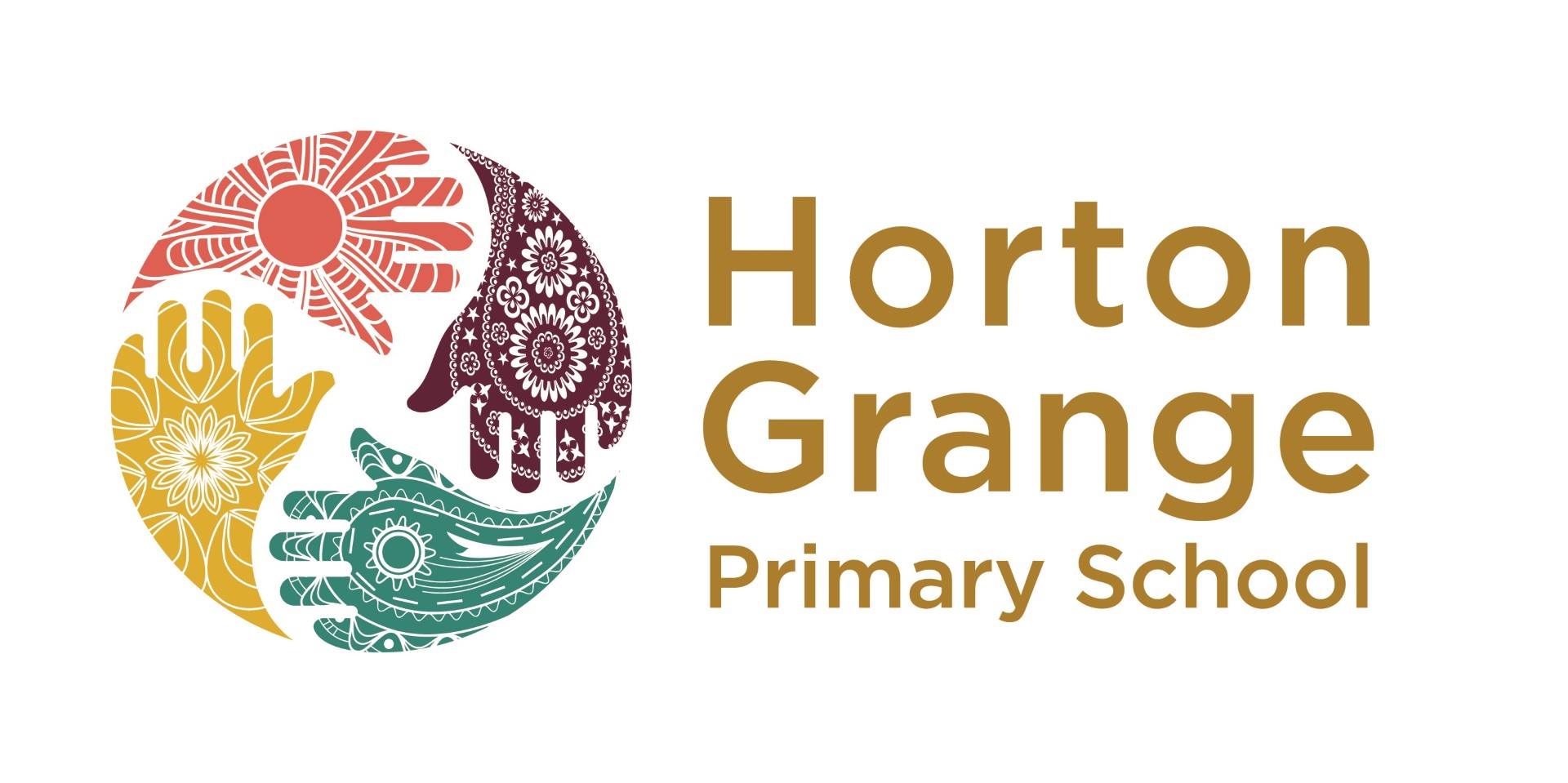 Welcome Presentation
Year 4
Agenda
Staff
Attendance and punctuality
Year group routines
Uniform
PE
Reading 
Homework
Multiplication Check
Swimming
Staff working in Year 4
4A
4C
4B
Attendance and Punctuality
It is very important that your child attends school everyday to ensure they are receiving continuous learning and avoid missing gaps in their learning. It is strongly discouraged for children to be taken out of school to go abroad as this can significantly hinder their learning. 
It is equally important your child arrives to school on time 8.30 am and is collected on time 3.05pm. 
In Year 4 children should not be going home alone or arriving to school alone.
A Day in Year 4..
The day begins at 8:35am. The 4A and 4C teachers will be waiting in the Year 1 playground and 4B teacher will be waiting in the Lower Key Stage 2 playground from 8:30am. The Year 4 teachers will then lead the children into school at 8:35am. It is important that your child is on time. 
Please note: The Year 4 teachers will go inside with the children at 8:35am and school gates will close at 8:45am. If your child arrives after this time, you must take them to the school office. Any child that is late will be signed in and issued with a late slip.  
The school day finishes at 3:05pm. Please collect your child from the class designated collection area. If you have not collected your child by 3:15 pm they will be taken to the school office.
Lunchtimes and Water bottles
Lunch time will start at 12:15pm for Year 4 and will finish at 1:00pm. 

Our school canteen is HMC registered, and the food is halal. The canteen offers a variety of choice and a 3-week menu is also available for you to see what your child is eating. 
In Year 4 we expect all children to eat lunch at school and not at home, so that they can socialise with their peers. If there are any concerns around this, please speak to your child’s class teacher. 

We provide your child with a water bottle for them to keep in school. Water is made available to children throughout the day and at lunchtime.
Uniform
All children in Year 4 must wear ‘Horton Grange’ uniform. 
This consists of:
	A maroon jumper/cardigan. 
	A white polo shirt or long-sleeved shirt for the winter.
	Grey or black skirt, trousers, dress or shalwar kameez.
	Grey or black tights.
	Sensible black shoes or trainers. Please, no open-toed shoes, sandals or high heels.
	Haircuts should be smart with no shaved designs. If your child comes to school with a design shaved into their hair, a phone call will be made home. Long hair must be tied up.
Uniform
School jumpers , hoodies and polo shirts with the new school logo can be purchased from
Natasha’s Schoolwear and Uniform Shop
37 Westgate, Bradford, BD1 2QT 
01274 724676 
* Please remember your child can only wear the school hoody on PE days only.
PE
Please ensure your child has a white polo shirt, black/blue shorts or jogging trousers and trainers.
 PE lessons will take place every Tuesday for children in 4A and 4B and Friday for 4C.
Children need to come to school in their P.E. uniform on P.E. days.
Reading
Please support your child’s learning by listening to them read daily at home. Encourage your child to talk about the book and what is happening in the story by asking questions. Each time your child reads at home, make a note of this in their Raving Reader book and sign it to say that an adult has heard them read. Your child will receive a “reading fluency book” that they will keep and read all week until they are fluent in that book. They can also choose a “reading for enjoyment book” from a selection in class.  
Please note: If these books are lost or damaged there will be a charge to replace the book. 
Children will be given a bug club log on for reading, please encourage your child to access bug club at least 3 times a week.
Homework
English, Maths and Spelling
Given out: Wednesday and collected in on a Monday
Please make sure that your child completes their homework every week. Parents, Carers and older siblings are encouraged to support children with their homework. We respectfully ask that children complete their homework independently. If your child is struggling to complete tasks set, please speak with their class teacher.

Please also encourage your child to use Times Table Rock Stars as they will have a Multiplication Check Test at the end of Year 4.
Year 4 Multiplication Check
In Year 4, children in the Summer term will have a Multiplication Check. Teachers will be working with children through the year to ensure children feel confident with their times tables.
Please could you support your child at home by allowing them to access Times Table Rockstars (TTRS). We will be holding fortnightly times tables tournament between Year 4 classes. The class with the most points will have the TTRS trophy for a week.
Swimming
On a Wednesday morning, children in year 4 will go swimming. They need to bring a costume/trunks and a towel. They will be taught by trained instructors at Sedburgh Sports and Leisure Centre.  
Please make sure your child comes to school on time as the first class will leave school at 8.45am for their swimming lesson.